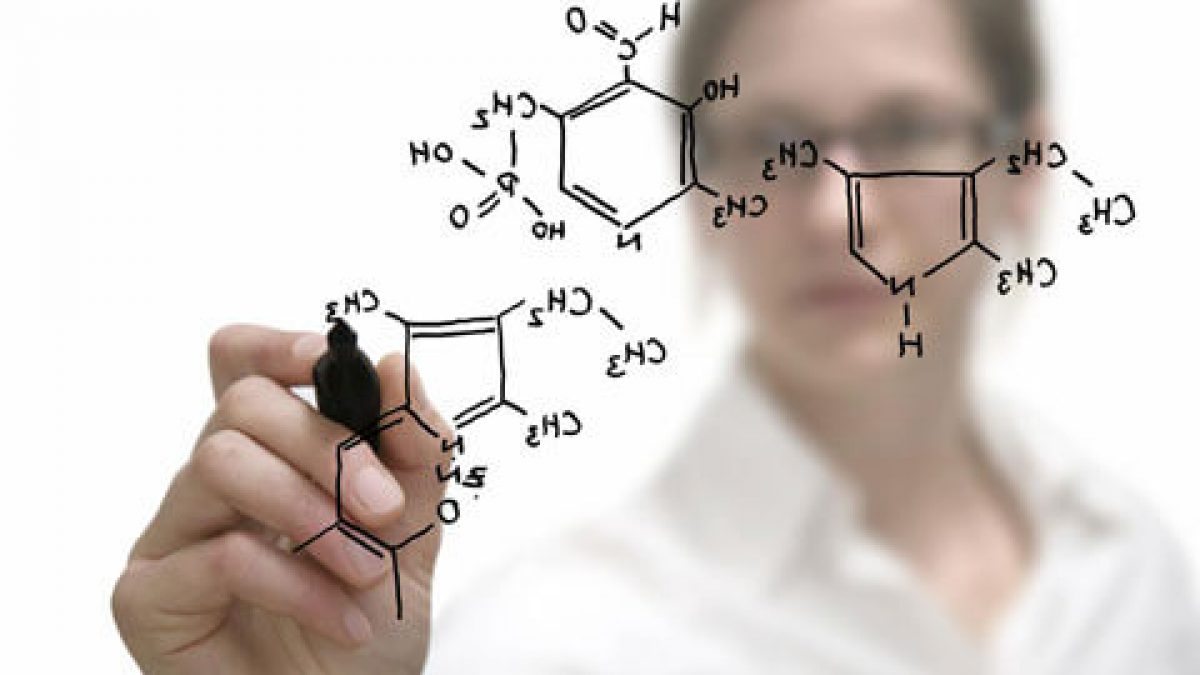 HÓA HỌC 11
KIỂM TRA BÀI CŨ
Bài 1. ethyl alcohol phản ứng được với những chất nào trong các chất sau: Na, NaOH, HBr, Br2 (dd). Viết PTPU
t0
C2H5OH  +   HBr    →    C2H5Br  +  H2O
Không phản ứng
Không phản ứng
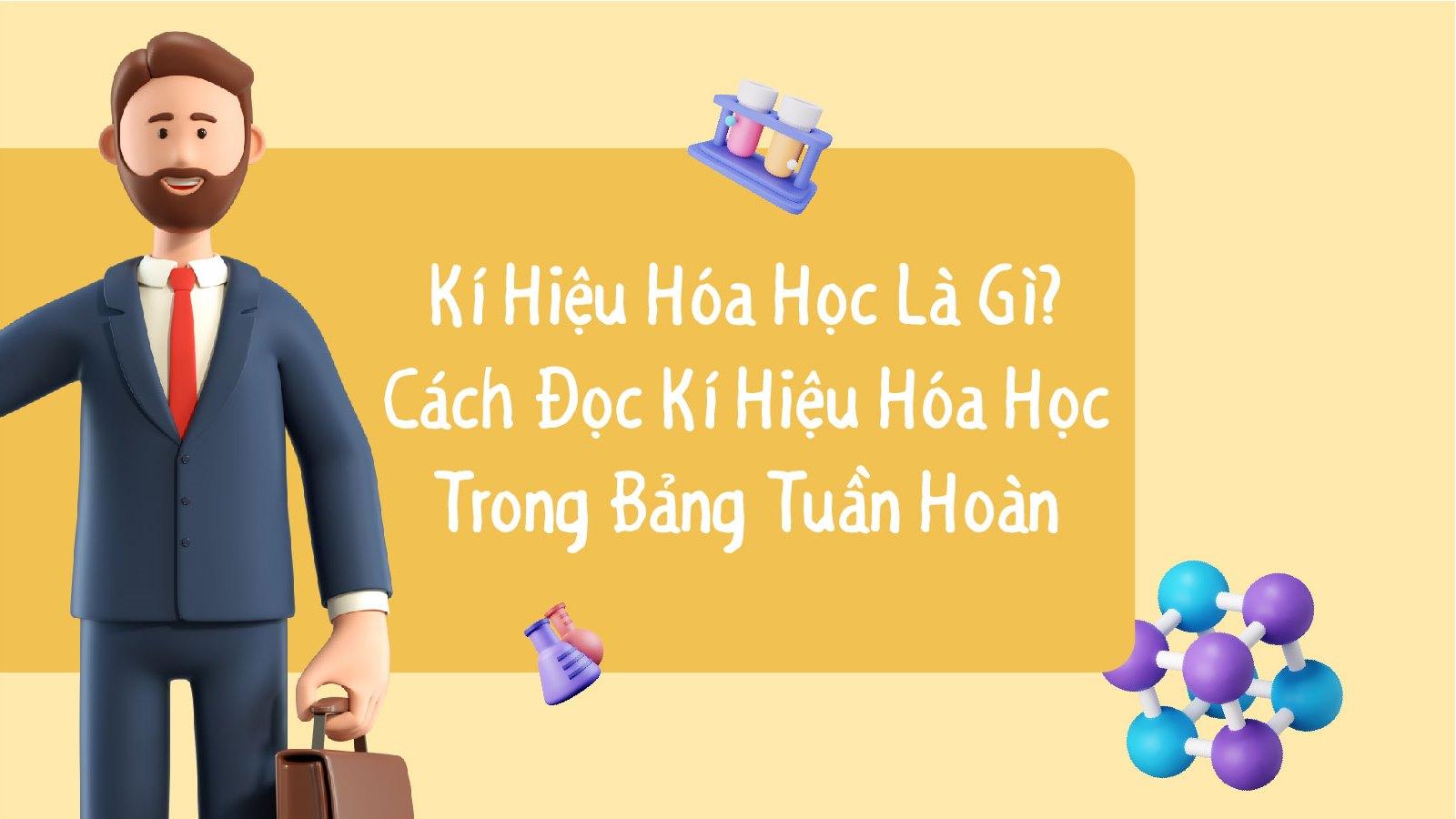 Bài 17
PHENOL
BÀI 17. PHENOL
KHÁI NIỆM VÀ CẤU TRÚC
NỘI DUNG BÀI HỌC
TÍNH CHẤT VẬT LÍ
TÍNH CHẤT HÓA HỌC
ỨNG DỤNG VÀ ĐIỀU CHẾ
I. KHÁI NIỆM VÀ CẤU TRÚC
Phenol là những hợp chất hữu cơ trong phân tử có 1 hay nhiều nhóm hydroxy –OH liên kết trực tiếp với nguyên tử carbon của vòng benzene.
OH
OH
?
CH3
Trong các chất sau, chất nào thuộc loại phenol?
OH
√
√
(3)
(5)
(4)
√
(1)
(2)
OH
CH2 – OH
CH3
2-methylphenol 
(o-crezol)
phenol
C6H5OH
CH3
I. KHÁI NIỆM VÀ CẤU TRÚC
KHÁI NIỆM
Quan sát các hợp chất sau, cho biết đặc điểm của nhóm OH trong phân tử phenol giống và khác nhóm OH trong phân tử alcohol như thế nào?
OH
OH
CH3
OH
OH
CH2 – OH
Ancol
Phenol
Nhóm hydroxyl ( -OH ) liên kết  trực tiếp với nguyên tử carbon của vòng benzene.
Nhóm hydroxyl ( -OH ) liên kết với nguyên tử carbon trên mạch nhánh của vòng benzene.
CH3
I. KHÁI NIỆM VÀ CẤU TRÚC
KHÁI NIỆM
OH
–OH phenol
–OH alcohol
CH2 – OH
I. KHÁI NIỆM VÀ CẤU TRÚC
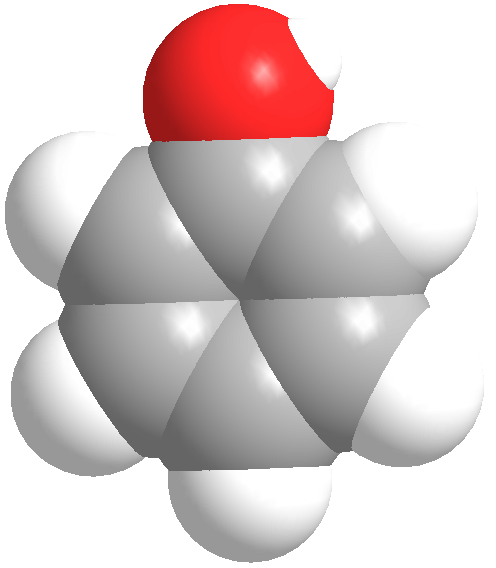 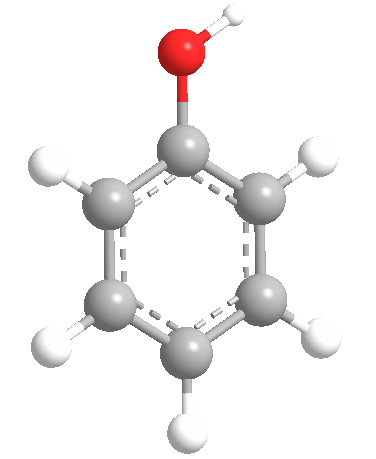 CẤU TRÚC
CTPT:  
CTCT:
C6H6O
C6H5OH
O
Mô hình đặc
Mô hình rỗng
Quan sát công thức cấu tạo của phenol, cho biết các vị trí giàu mật độ electron trong vòng benzene. Nhóm phenyl hút electron, làm ảnh hưởng như thế nào đến liên kết O – H ?
:
H
Nhóm phenyl hút electron → giảm mật độ electron ở nguyên tử oxygen → tăng sự phân cực của nhóm O–H (so với alcohol).
Nhóm phenyl hút electron → mật độ e trong vòng benzene tăng (nhất là ở vị trí o-, p-) → phenol dễ thế hơn benzene.
II. TÍNH CHẤT VẬT LÍ
Là chất rắn, không màu, dễ chảy rửa, để lâu trong không khí bị oxi hóa chậm chuyển màu hồng.
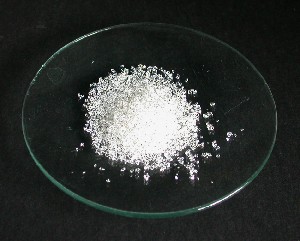 Ít tan trong nước lạnh, tan nhiều trong nước ở 660C, tan tốt trong ethanol.
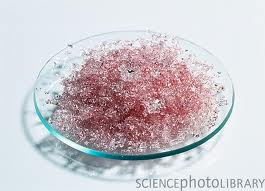 II. TÍNH CHẤT VẬT LÍ
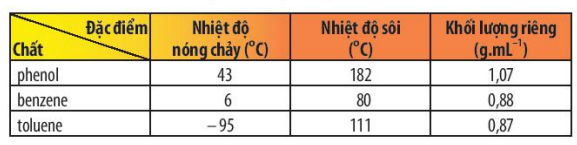 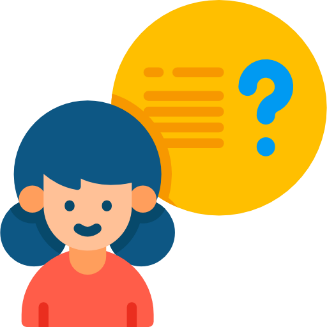 Em hãy so sánh nhiệt độ nóng chảy của phenol với các hợp chất còn lại.
Nhiệt độ sôi và nhiệt độ nóng chảy cao hơn các hydrocarbon thơm có khối lượng phân tử tương đương.
II. TÍNH CHẤT VẬT LÍ
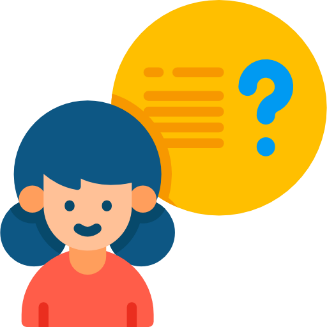 Tại sao nhiệt độ sôi, nhiệt độ nóng chảy của phenol cao hơn benzene?
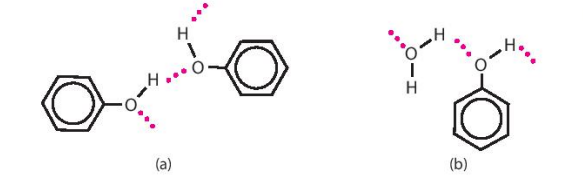 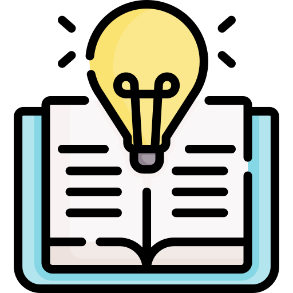 Giữa các phân tử phenol hoặc giữa phân tử phenol với nước có tồn tại liên kết hydrgen.
II. TÍNH CHẤT VẬT LÍ
Là chất rắn, không màu, dễ chảy rửa, để lâu trong không khí bị oxi hóa chậm chuyển màu hồng.
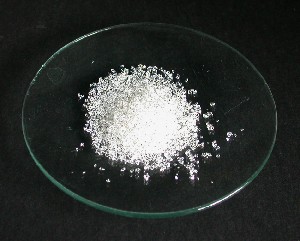 Ít tan trong nước lạnh, tan nhiều trong nước ở 660C, tan tốt trong ethanol.
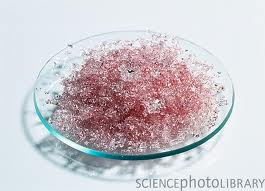 Nhiệt độ sôi và nhiệt độ nóng chảy cao hơn các hydrocarbon thơm có M tương đương.
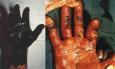 Rất độc, có thể gây bỏng da
  → Chú ý khi sử dụng.
III. TÍNH CHẤT HÓA HỌC
1. Phản ứng thế nguyên tử H của nhóm –OH
(tính acid)
+   H+
C6H5OH
C6H5O−
ion phenolate
Trong dung dịch, phenol phân li không hoàn toàn ra ion H+
Tính acid yếu
III. TÍNH CHẤT HÓA HỌC
1. Phản ứng thế nguyên tử H của nhóm –OH (tính acid)
Tác dụng với kim loại kiềm
(giống alcohol)
Hiện tượng: Na tan dần, có sủi bọt khí H2 thoát ra.
C6H5OH  +  Na
+  ½ H2↑
C6H5O
H
Na
sodium phenolate
III. TÍNH CHẤT HÓA HỌC
1. Phản ứng thế nguyên tử H của nhóm –OH
Tác dụng với dung dịch base
(khác alcohol)
C6H5ONa  +  H2O
Huyền phù
dd trong suốt
Tính acid
C6H5OH  +  NaOH
C6H5ONa  +  HCl
C6H5OH  +  NaCl
dd trong suốt
huyền phù
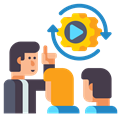 So sánh khả năng phản ứng của phenol và ethanol khi tác dụng với NaOH.
Nhóm phenyl hút electron làm mật độ electron trên nguyên tử O giảm 
⇒ Liên kết –O-H phân cực mạnh ⇒ Phenol có tính acid tuy yếu.
C6H5OH + NaOH → C6H5ONa + H2O
Trong khi đó nhóm −C2H5 của ethanol đẩy electron làm mật độ electron trên nguyên tử O tăng ⇒ Liên kết –O-H ít phân cực hơn.
🡺 Phenol có tính acid mạnh hơn ethanol
Tác dụng với dung dịch Na2CO3
C6H5OH  +  Na2CO3
C6H5ONa  +  NaHCO3
dd trong suốt
huyền phù
Phenol có tính acid nhưng rất yếu (< H2CO3), dd phenol không làm đổi màu quỳ tím.
C6H5ONa  +  CO2
+  H2O
C6H5OH  +  NaHCO3
III. TÍNH CHẤT HÓA HỌC
VD: Viết PTHH của phản ứng xảy ra khi cho chất tác dụng với Na, dung dịch NaOH.
OH
OH
OH
ONa
ONa
+    Na
+   H2↑
2
(1)
+  NaOH
+  H2O
(2)
CH2 – OH
CH2 – OH
CH2 – OH
CH2 – OH
CH2 – ONa
(HOC6H4CH2OH
+  NaOH
NaOC6H4CH2OH   +  H2O)
III. TÍNH CHẤT HÓA HỌC
2. Phản ứng thế nguyên tử H của vòng benzene
Tác dụng với dung dịch bromine
OH
Br
Br
OH
+    Br2 (dd)
3
+   3HBr
Màu trắng
Br
2,4,6- tribromophenol
Nhận biết phenol bằng dung dịch bromine
III. TÍNH CHẤT HÓA HỌC
2. Phản ứng thế nguyên tử H của vòng benzene
Tác dụng với dung dịch HNO3
OH
O2N
NO2
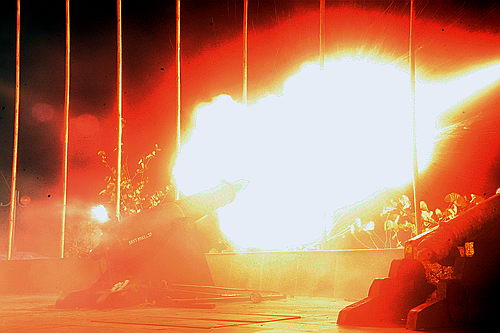 +  3H2O
+    HO–NO2
3
OH
Màu vàng
NO2
2,4,6- trinitrophenol
→ Thuốc nổ )
(picric acid
Nhóm OH làm tăng khả năng phản ứng thế nguyên tử H trong vòng benzene của phenol (dễ thế H ở vòng benzene hơn các hydrocarbon thơm;  ưu tiên thế vị trí ortho (o-) và para (p-)).
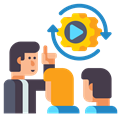 Hai chất o-nitrophenol và p-nitrophenol được sử dụng trong sản xuất thuốc diệt trừ nấm mốc và sâu bọ. Viết phương trình hóa học của phản ứng điều chế o-nitrophenol và 
p-nitrophenol từ phenol và dung dịch HNO3 loãng (phản ứng xảy ra ở  nhiệt độ thường).
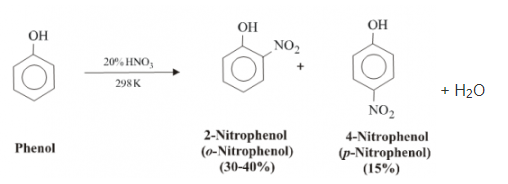 V. ỨNG DỤNG VÀ ĐIỀU CHẾ
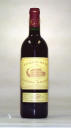 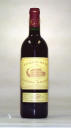 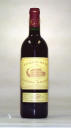 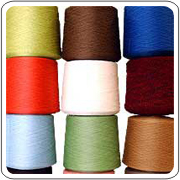 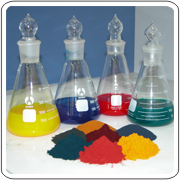 ỨNG DỤNG
Dược phẩm
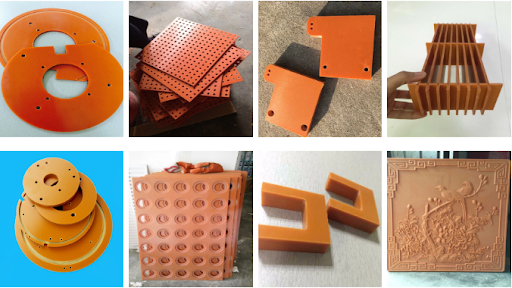 PHENOL
Phẩm nhuộm
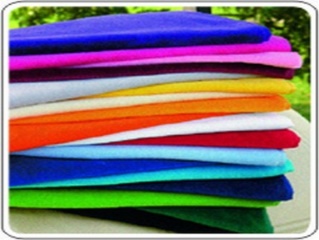 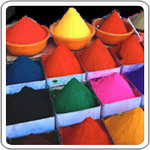 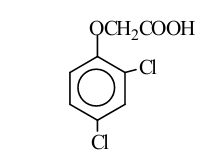 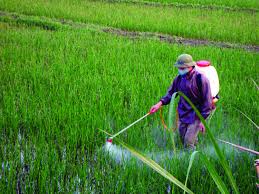 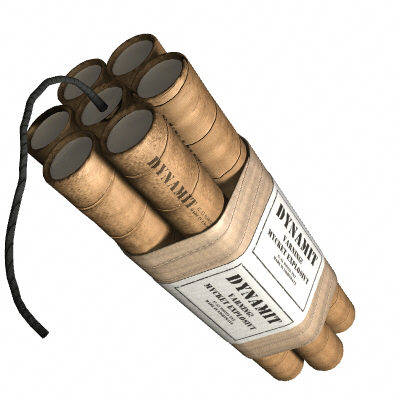 Nhựa 
phenol-formaldehyde 
(Đồ dân dụng)
Chất diệt cỏ
Thuốc nổ
EM CÓ BIẾT?
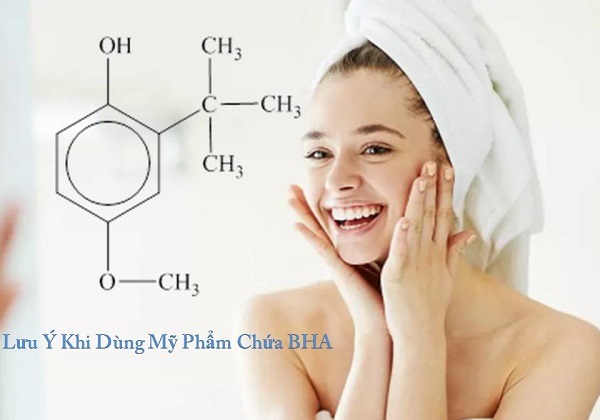 BHA giúp điều trị mụn viêm, mụn không viêm
BHA giúp tẩy tế bào chết, cải thiện nếp nhăn
Mặc dù BHA là thành phần hóa học được sử dụng nhiều trong ngành mỹ phẩm, nhưng điều đó không có nghĩa chúng ta xem BHA là “thần dược” có thể phù hợp với mọi người.
Tác dụng phụ dễ thấy nhất của BHA chính là tình trạng đẩy mụn ẩn. Bị nổi mẩn đỏ, mụn liên tục xuất hiện.
V. ỨNG DỤNG VÀ ĐIỀU CHẾ
ĐIỀU CHẾ
1.  O2
2. H2SO4 (loãng)
CH3- CH – CH3
OH
Từ Cumen
+  CH3 – C – CH3
O
isopropylbenzene
(cumene)
phenol
Từ than đá (xem SGK)
BÀI 17. PHENOL
Phản ứng với Na
Phản ứng thế nguyên tử H trong nhóm –OH
Phenol 
(nhóm 
–OH gắn trực tiếp với C vòng benzene)
Phản ứng với NaOH
 (phenol có tính acid yếu)
Phản ứng với dd bromine
Phản ứng thế nguyên tử H trong vòng benzene
OH
Phản ứng với HNO3
BÀI TẬP CỦNG CỐ
Câu 1. Phát biểu nào sau đây không đúng?
  A. Phenol và ethanol đều phản ứng được với Na sinh ra khí H2.                           
  B. Dung dịch phenol trong nước làm quỳ tím chuyển màu đỏ. 
  C. Phenol phản ứng với dung dịch bromine tạo kết tủa trắng.
  D. Ethanol không phản ứng được với dung dịch NaOH.
BÀI TẬP CỦNG CỐ
Câu 2. Cho hai chất phenol và ethanol lần lượt tác dụng với các chất sau: Na, dung dịch NaOH, HBr, dung dịch Br2 . Có bao nhiêu phản ứng xảy ra?
      A. 4                         B. 3                        C. 5                    D. 6
(1) C6H5OH + Na  → C6H5ONa  +   ½ H2↑
(2) C2H5OH + Na  → C2H5ONa  +  ½ H2↑
√
√
(1)
(2)
(3) C6H5OH + NaOH  → C6H5ONa  +  H2O
√
(3)
t0
(4) C2H5OH + HBr  →  C2H5Br  +  H2O
√
(4)
(5) C6H5OH + 3Br2 → Br3C6H2OH↓ + 3HBr
√
(5)
BÀI TẬP CỦNG CỐ
Câu 3. a) Hãy viết CTCT các chất chứa vòng benzene có CTPT C7H8O.
b) Trong các chất trên, có bao nhiêu chất tác dụng được với dd NaOH?
CH2 – OH
O – CH3
OH
OH
OH
HD:   a) CTCT các chất chứa vòng benzene có CTPT C7H8O
CH3
CH3
(3)
CH3
(2)
(4)
(5)
(1)
p-crezol
m-crezol
o-crezol
Alcohol thơm
ether
Phenol
b) Có 3 chất tác dụng được với dung dịch NaOH: (1), (2), (3)
BÀI TẬP CỦNG CỐ
Câu 4. Cho m gam hỗn hợp phenol và ethanol tác dụng với Na dư thu được 3,7185 lít khí (đkc). Mặt khác m gam hỗn hợp X tác dụng vừa đủ với 100ml dung dịch NaOH 1M. Giá trị của m là
      A. 11,7                B. 18,6                   C. 14,0                 D. 13,9
n   = 0,15 mol; nNaOH = 0,1 mol
H2
* C6H5OH + NaOH  → C6H5ONa  +   H2O
       0,1               0,1
* C6H5OH + Na  → C6H5ONa  +   ½ H2↑
        0,1                                                0,05 
   C2H5OH + Na  → C2H5ONa  +  ½ H2↑
       0,2                                                   0,1
Chất bảo quản thực phẩm được dùng phổ biến trong ngành thực phẩm chế biến sẵn. Các chất BHA, BHT thường dùng cho các sản phẩm đóng hộp, thực phẩm đóng gói, nước chấm, nước giải khát,... Bên cạnh lợi ích trong bảo quản thực phẩm, các chất này cũng gây hại cho sức khỏe con người nếu sử dụng thời gian dài. Hãy nêu quan điểm của em về vấn đề sử dụng các thực phẩm chế biến sẵn
Hình thức: Trình bày trên Powerpoint (3-5 slide)
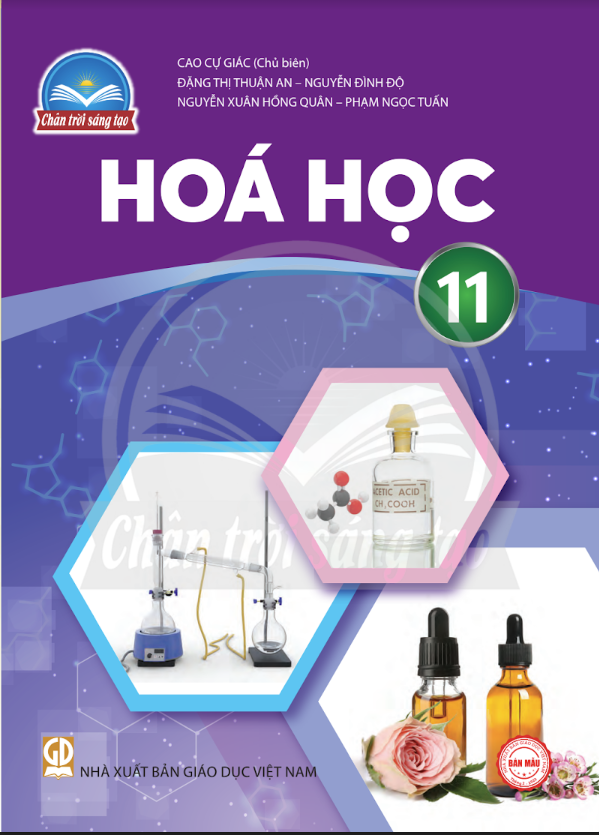 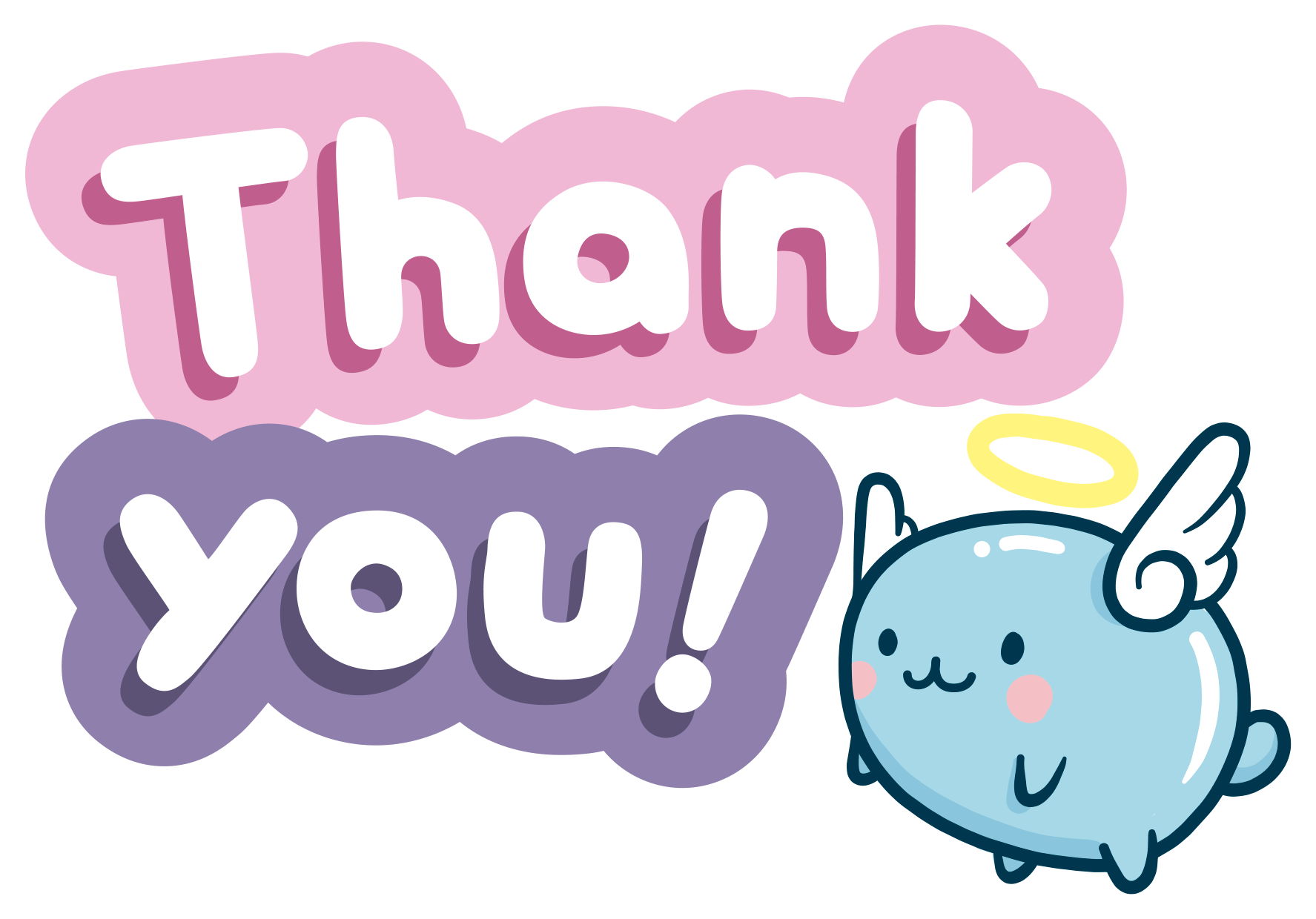